ФУНКЦИИГрафики функцийПодготовка к ОГЭ( 11 и 22 задания)                                       Учитель математики первой                                                   квалификационной категории                                                       МАОУ СОШ № 35, г. Краснодара                                                  Прошина Елена Анатольевна.
[Speaker Notes: Оригинальные шаблоны для презентаций: ://presentation-creation.ru/powerpoint-templates.html 
Бесплатно и без регистрации. https]
Определение функции и
графика функций
1
Виды функций и графики
2
Преобразование
3
4
Задания для самостоятельной работы
4
Функция – зависимость одной переменной от другой, причем для любых значений х соответствует единственное значение функции
     Х – независимая (аргумент)
     У – зависимая (значение функции)
     
График функции – множество всех точек координатной плоскости, абсциссы которых равны значениям аргумента, а ординаты соответствующим значениям функции
Виды функций
Линейная
Прямая пропорциональность
Обратная пропорциональность
Квадратичная
Кубическая
Квадратный корень
Модуль
х
0
13
у
2
Линейная функция
у = kх + b          график – прямая 
у = х +2
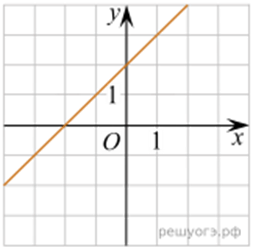 Прямая пропорциональность
у = kх    график – прямая, проходящая
               через (0;0) 
           
у= 2х
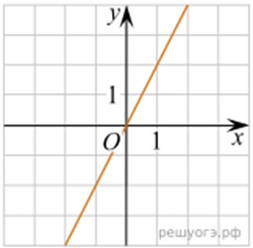 k
График - гипербола
х≠0
у =
x
Обратная пропорциональность
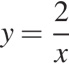 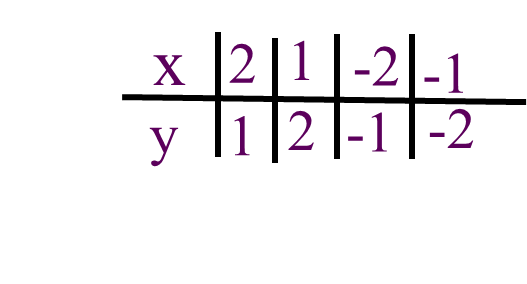 Квадратичная функция
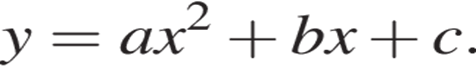 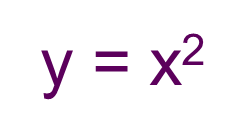 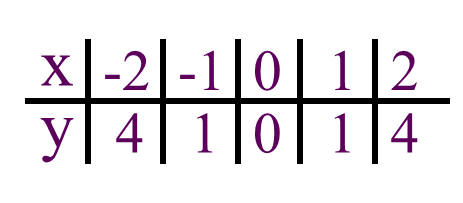 х
-2
-1
0
1
2
у
-8
-1
0
1
8
Кубическая функция
у = ах³ , а≠0  график – кубическая  
                         парабола
у = х³
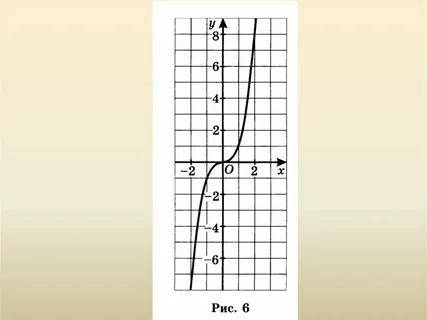 Квадратный корень
У  =   х     график – ветвь параболы 
                      в первой четверти
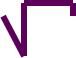 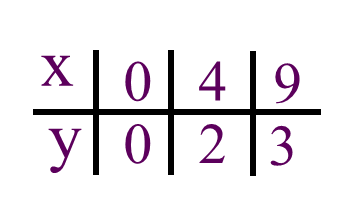 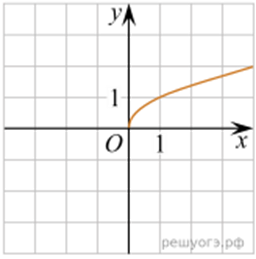 Модуль
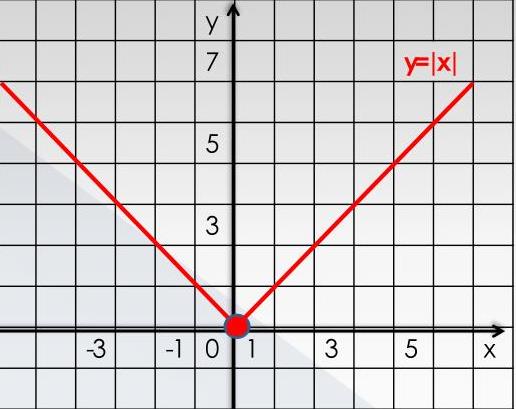 Реши сам
11. Найдите значение a по графику функции                       .
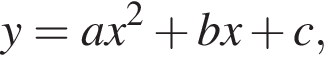 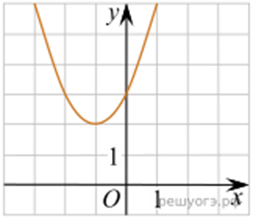 Охарактеризуйте графики функций
1)
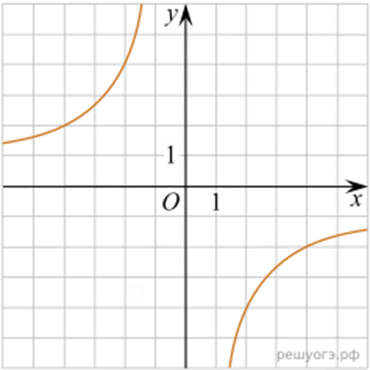 2)
3)
4)
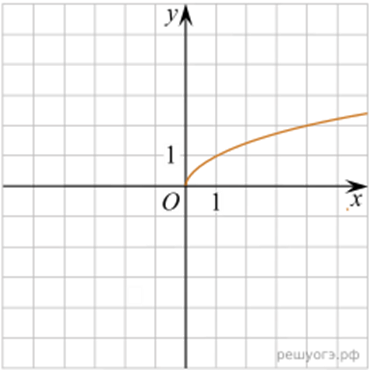 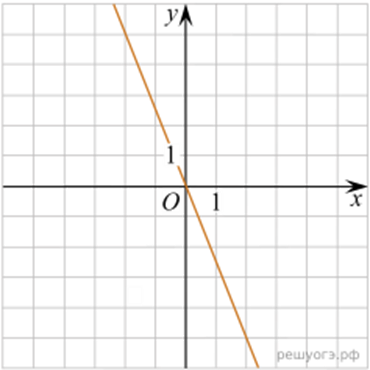 11.Установите соответствие между графиками функций и формулами, которые их задают.
А)
Б)
В)
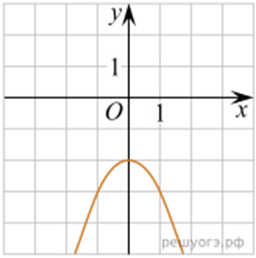 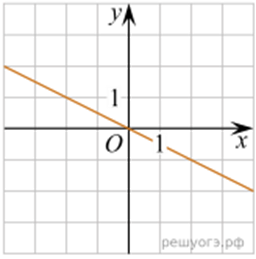 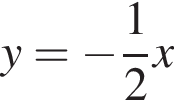 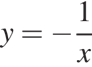 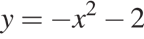 1)
2)
3)
4)
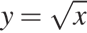 11. На одном из рисунков изображен график функции                 Укажите номер этого рисунка.
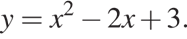 1)
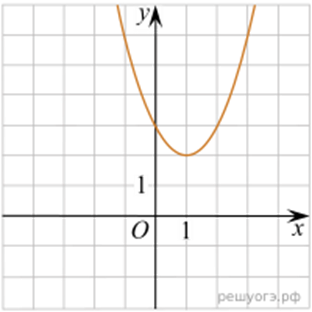 3)
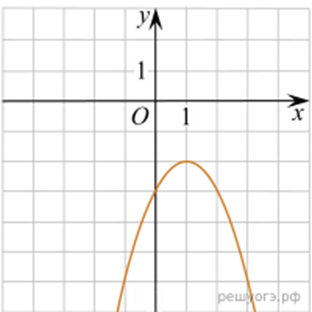 4)
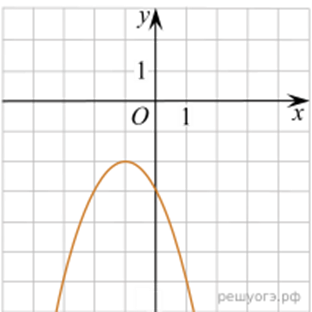 2)
22. Парабола проходит через точки K(0; –5), L(3; 10), M( –3; –2). Найдите координаты ее вершины.
Решение: Уравнение параболы в общем виде выглядит так:                                  

Координата x вершины параболы находится по формуле 
                    
Координата у  вершины параболы найдется подстановкой  в уравнение   хв параболы. Таким образом, задача сводится к нахождению коэффициентов  а, в и с  Подставив координаты точек, через которые проходит парабола, в уравнение параболы, получим систему из трех уравнений:
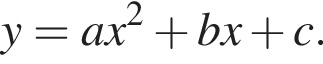 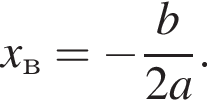 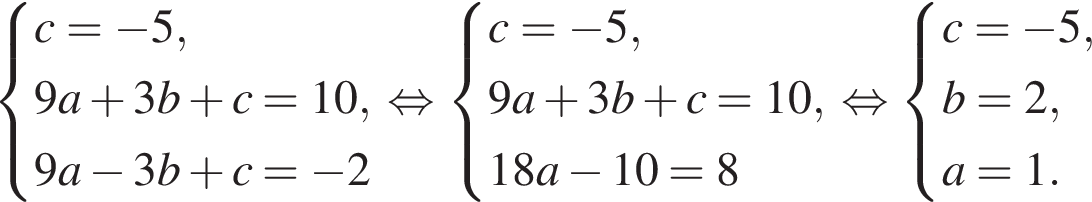 Найдем координаты вершины:
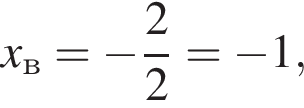 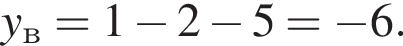 Ответ: (−1; −6).